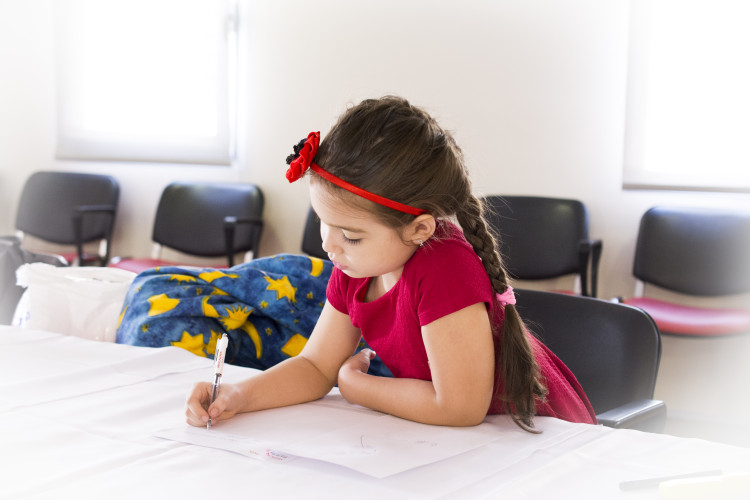 人教版小学数学四年级上册
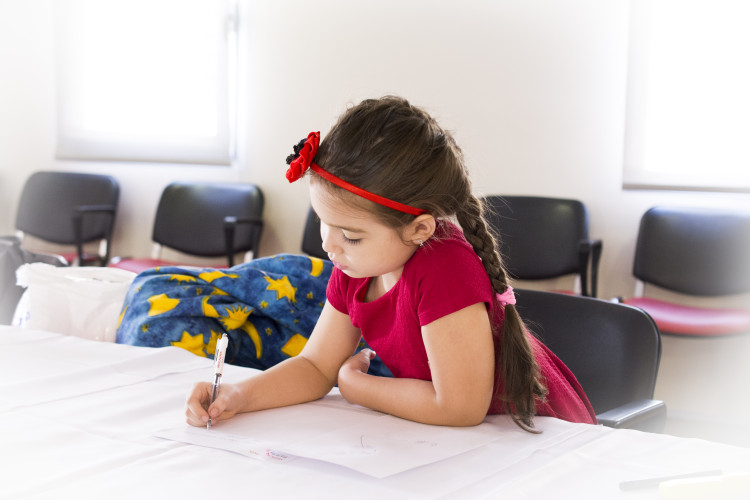 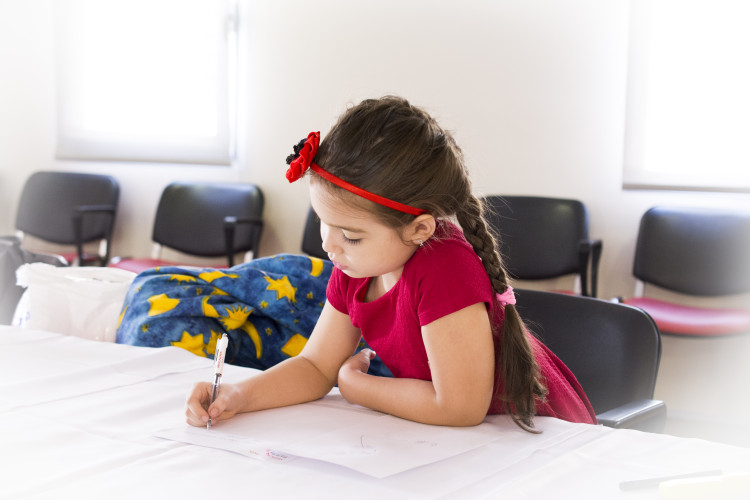 1.7 1亿有多大
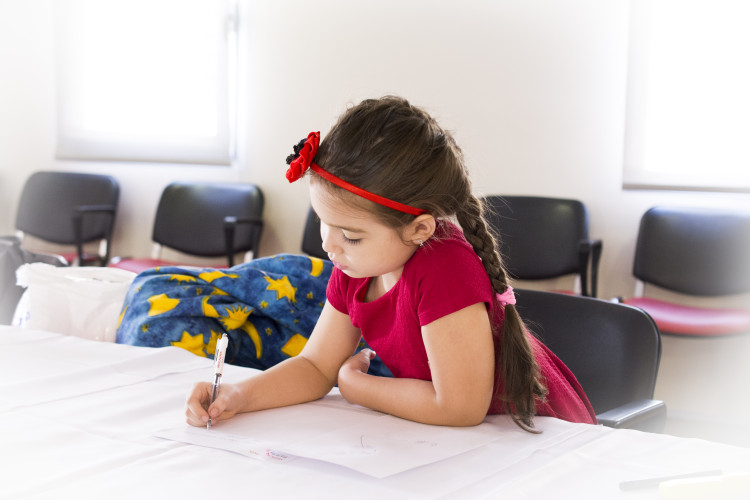 MENTAL HEALTH COUNSELING PPT
第一单元   大数的认识
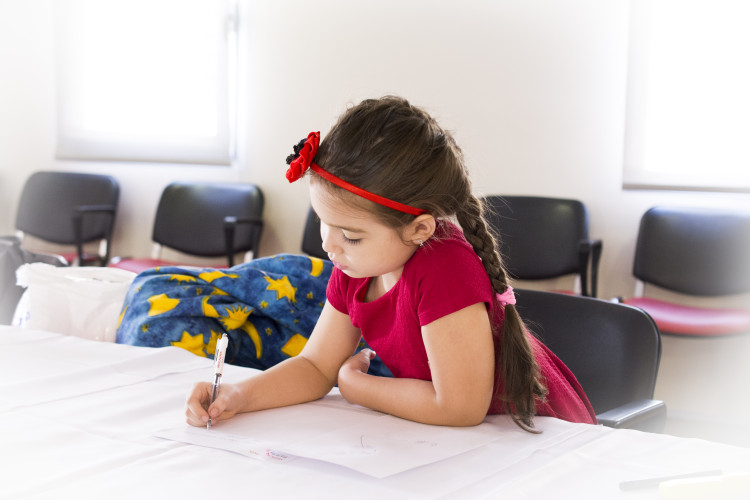 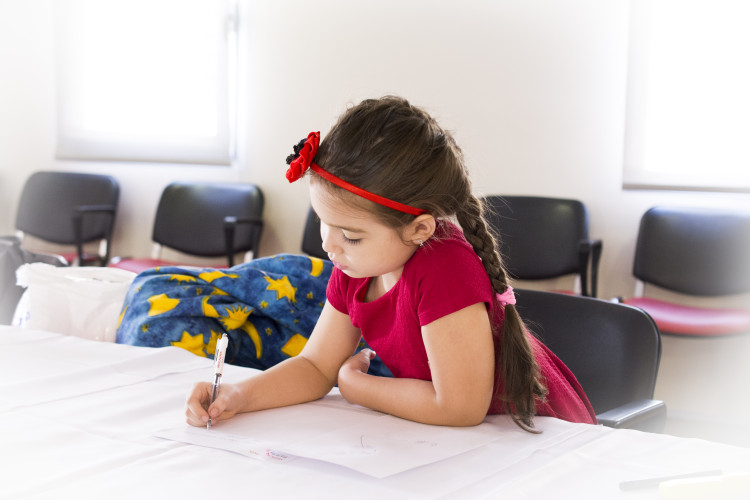 讲解人：PPT818  时间：20XX
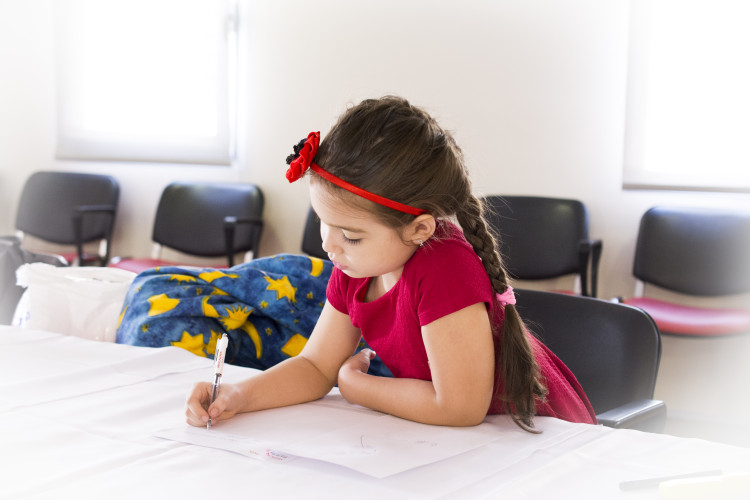 课前导入
据第六次人口普查表明，我国人口总数约13亿。
13
13亿是（      ）个亿，1亿有多大？
新知探究
1亿究竟有多大呢 ？
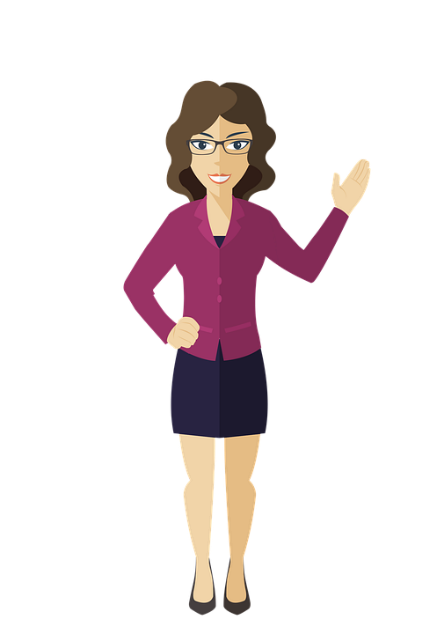 新知探究
想一想
1亿张纸摞起来有多高？
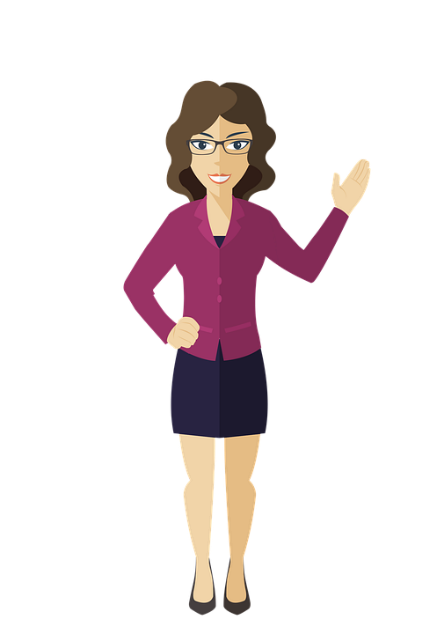 100张
新知探究
1亿张纸摞起来有多高？
1厘米
1000张
新知探究
1亿张纸摞起来有多高？
10厘米
1 0000张
新知探究
1亿张纸摞起来有多高？
100厘米
10 0000张
新知探究
1亿张纸摞起来有多高？
1000厘米
100 0000张
新知探究
1亿张纸摞起来有多高？
1 0000厘米
1000 0000张
新知探究
1亿张纸摞起来有多高？
10 0000厘米
新知探究
1亿张纸摞起来有多高？
100 0000厘米
1 0000 0000张
活动探究
活动一:A4纸厚度
100 0000
1（厘米）
10
100
1000
1亿张纸的高度
推算
100张纸的高度
1 0000
100 0000厘米=（                  ）米
活动探究
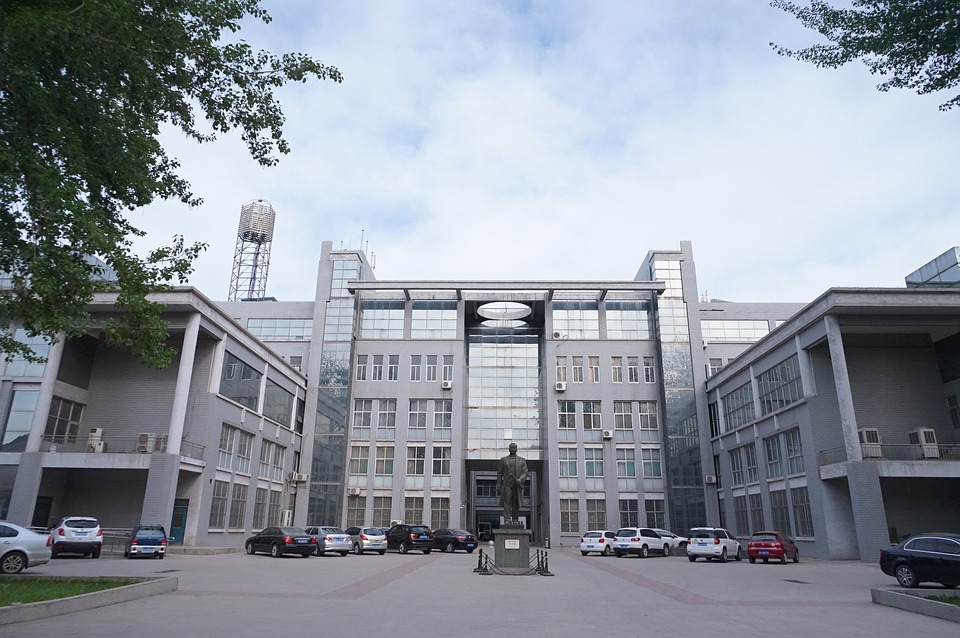 500
我校教学楼高大约20米，1亿张纸摞起来的高度相当于(           )个教学楼的高度。
10000÷20=500(个)
活动探究
小组自主探究
每一小组任选一种材料进行探究
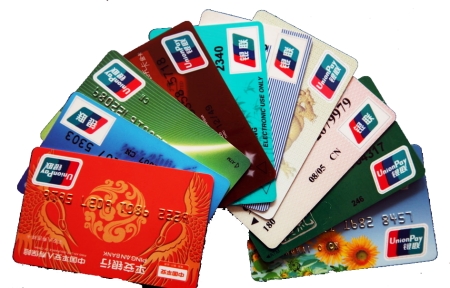 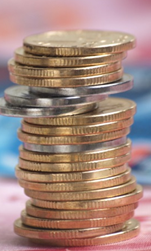 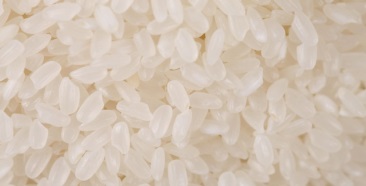 估计1亿枚硬币摞起来有多高？
估计1亿粒大米有多重？
估计1亿张银行卡有多大？
活动探究
活动二 :1元硬币高度
2000
2000 0000
200
4(厘米)
20
20 0000
2000 0000厘米=（                 ）米
活动探究
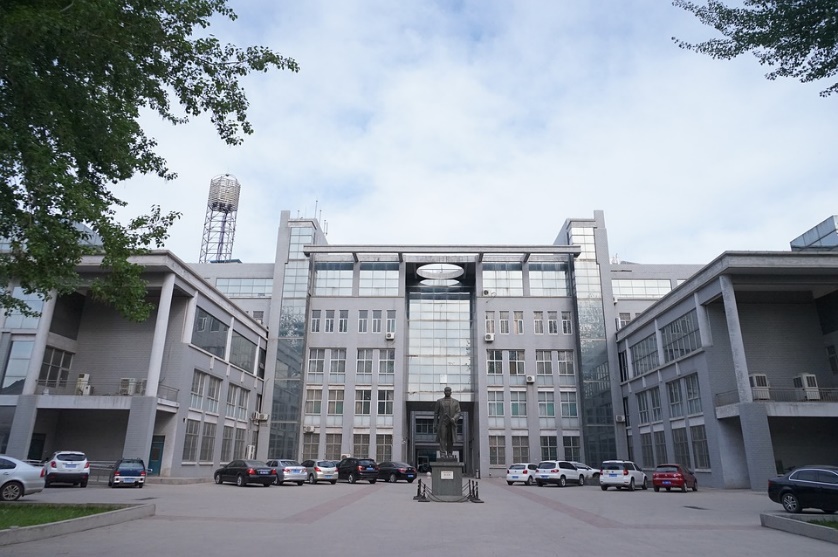 10000
我校教学楼高大约20米，1亿枚硬币摞起来的高度相当于（                ）个教学楼的高度。
200000÷20=10000（个）
活动探究
活动二:称大米的质量
2000
200
20
200 0000
如果每人每天吃大米400克，1亿粒大米可供一个人吃多少天？大约合多少年？
200 0000÷400=5000（天）
5000÷365≈14（年）
活动探究
活动二:银行卡的面积
46 0000
4 6000
4600
46 0000 0000
460（平方厘米）
4600 0000
46 0000 0000平方厘米=（                          ）平方分米
4600  0000平方分米=（                       ）平方米
46 0000
活动探究
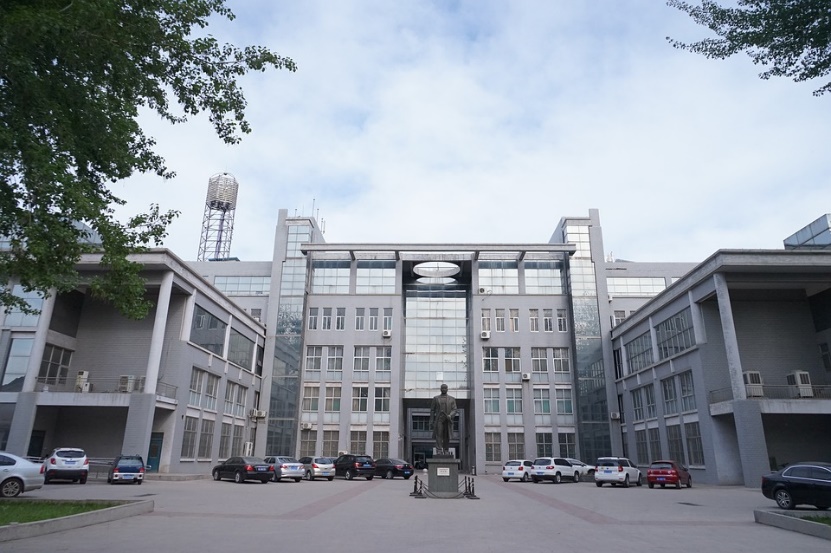 12
我们学校的占地面积约40000平方米，1亿张银行卡的面积相当于（              ）个学校的面积？
460000÷40000≈12（个）
小结
今天学习了什么？
通过学习你有什么感受？
作业：根据今天的学习写一篇数学日记。
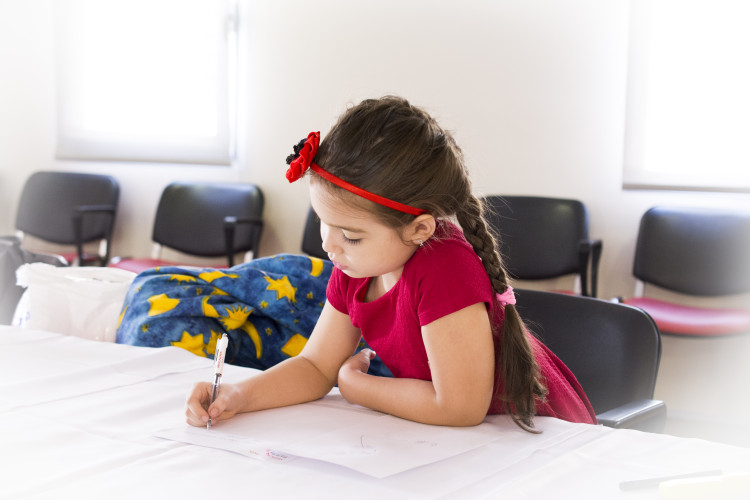 人教版小学数学四年级上册
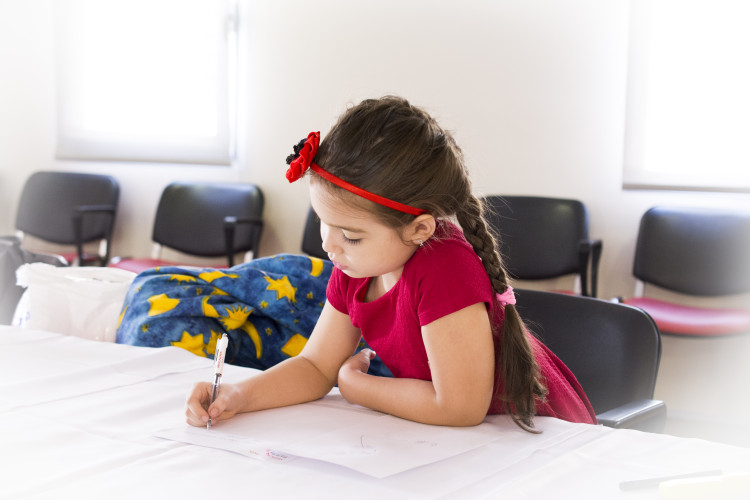 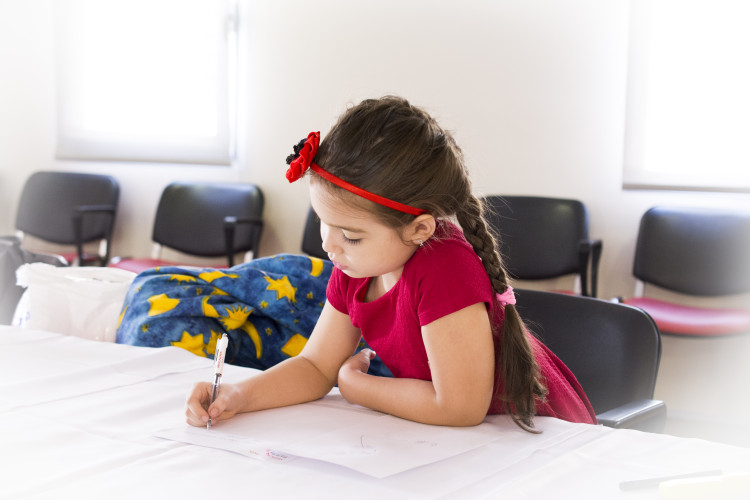 感谢你的聆听
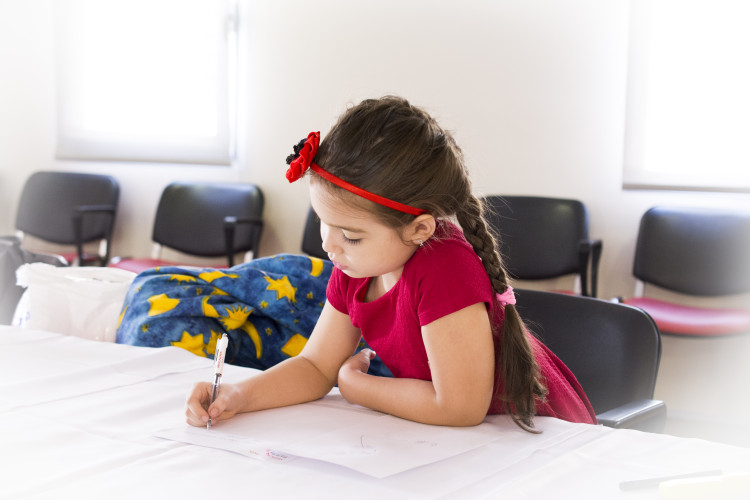 MENTAL HEALTH COUNSELING PPT
第一单元   大数的认识
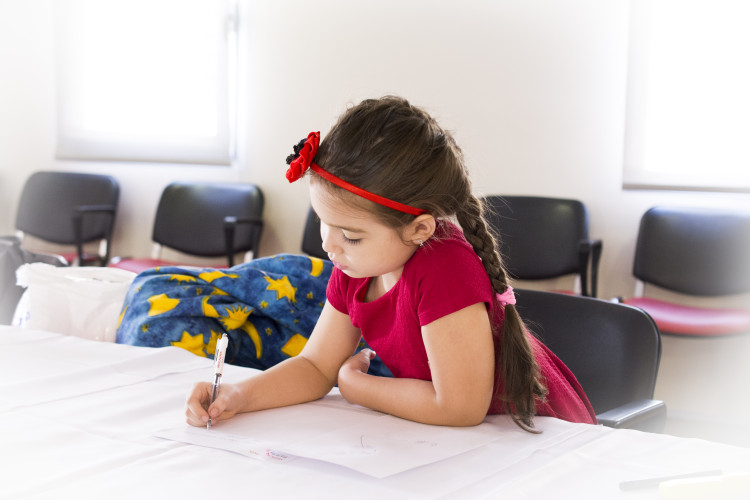 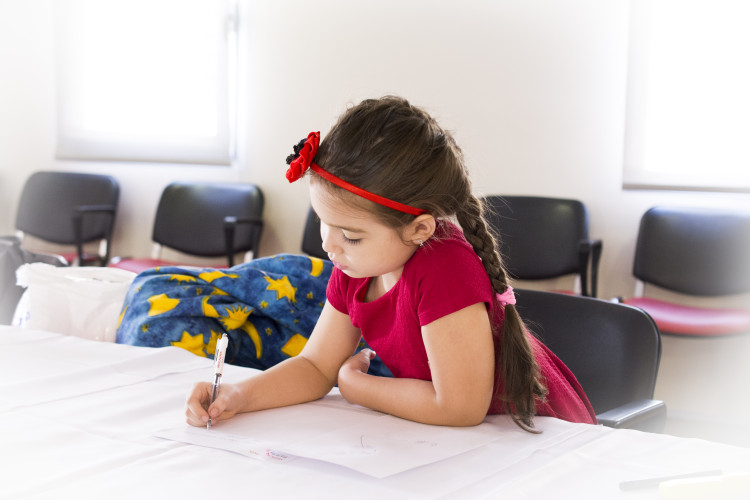 讲解人：PPT818  时间：20XX
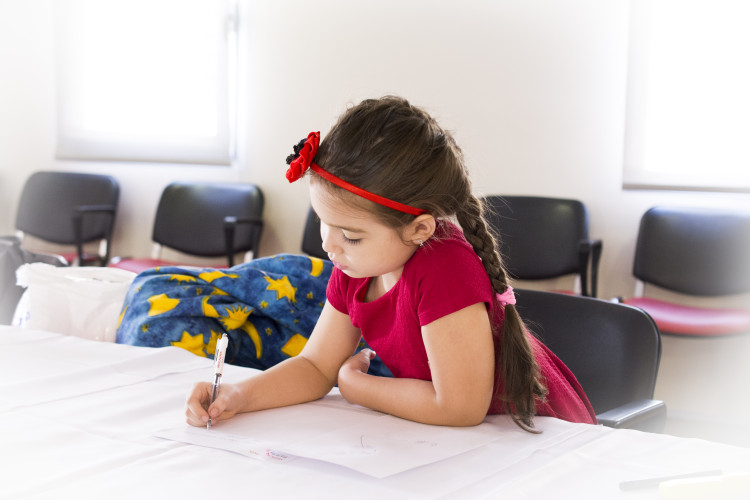